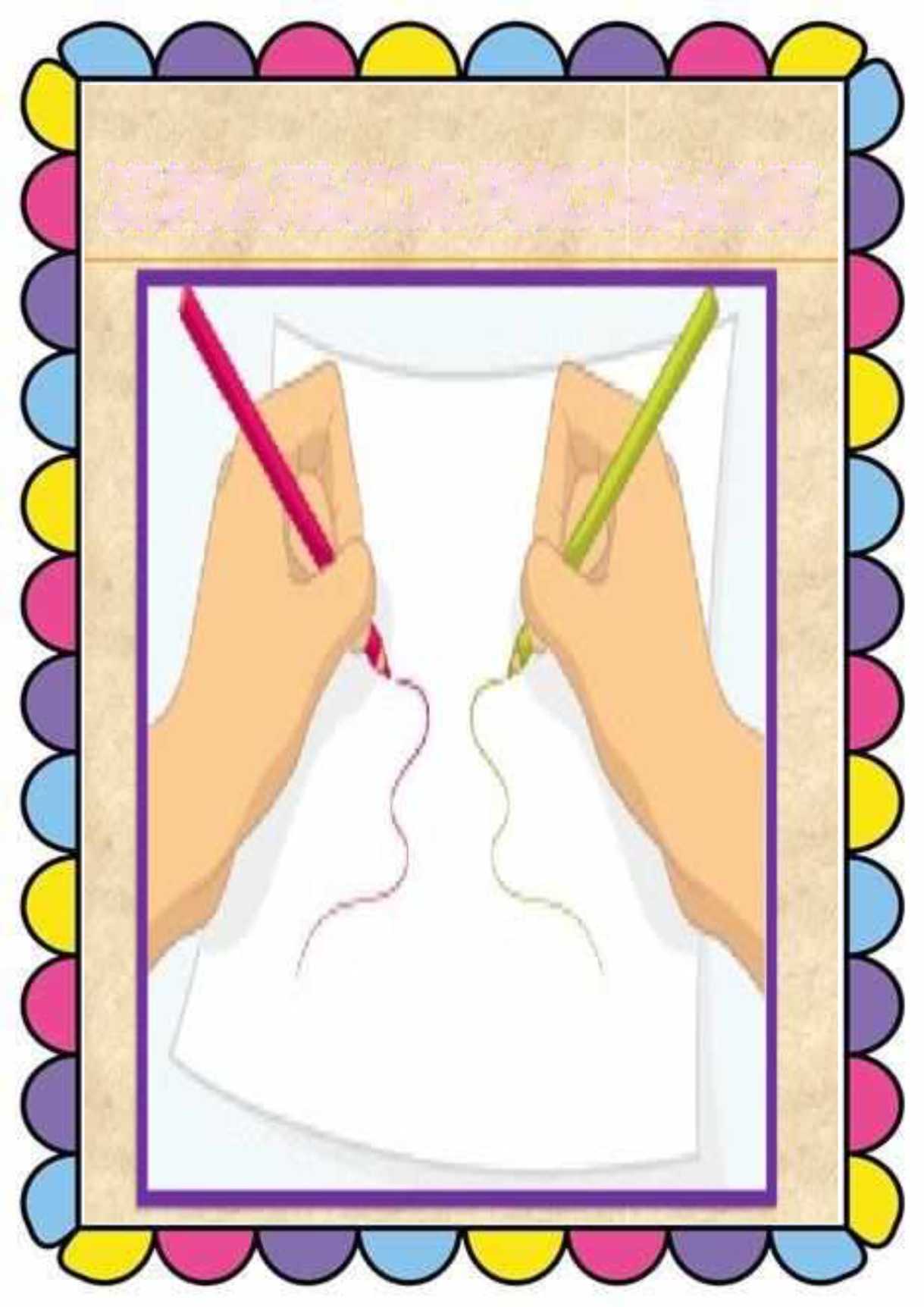 ЗЕРКАЛЬНОЕ РИСОВАНИЕ
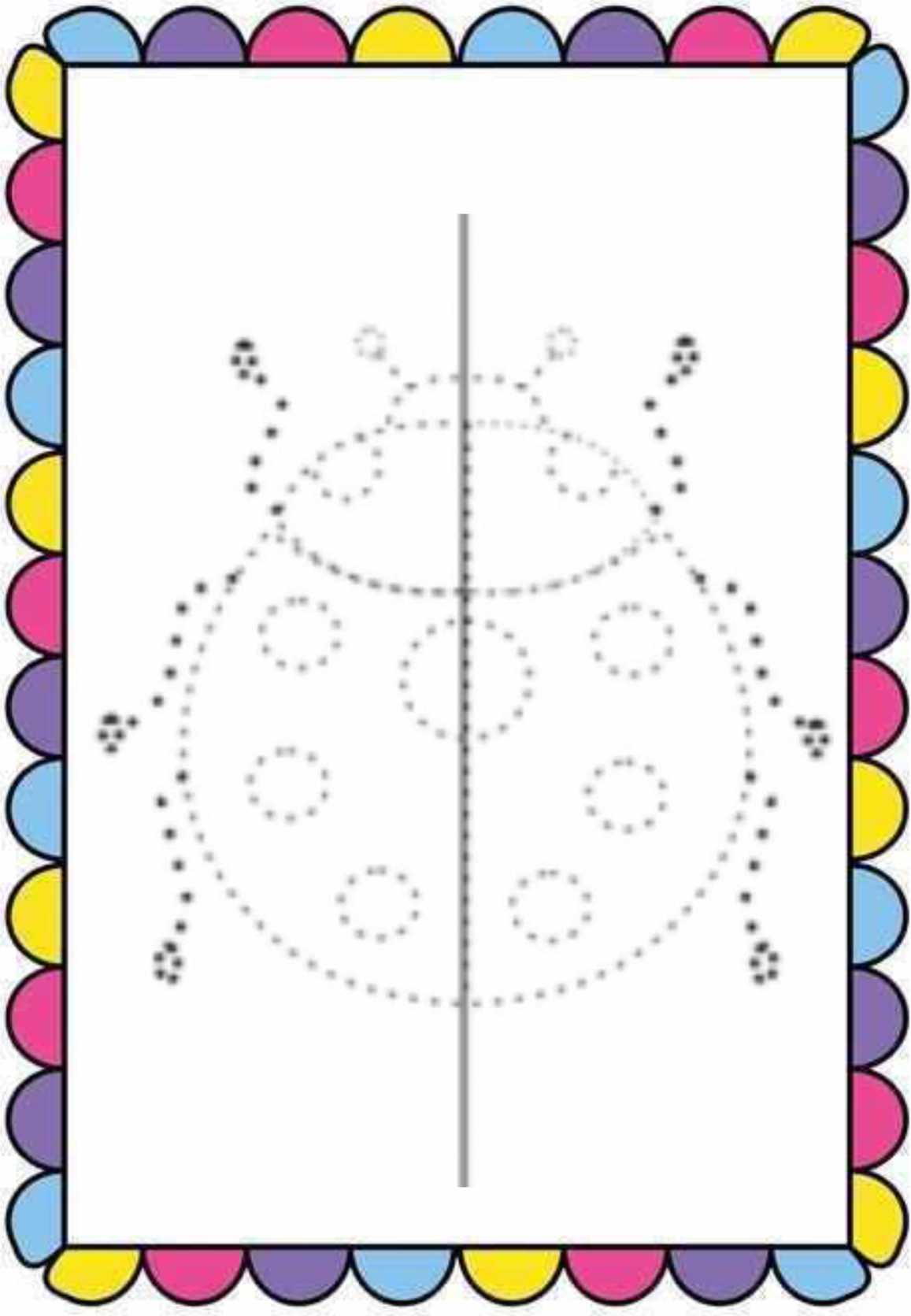 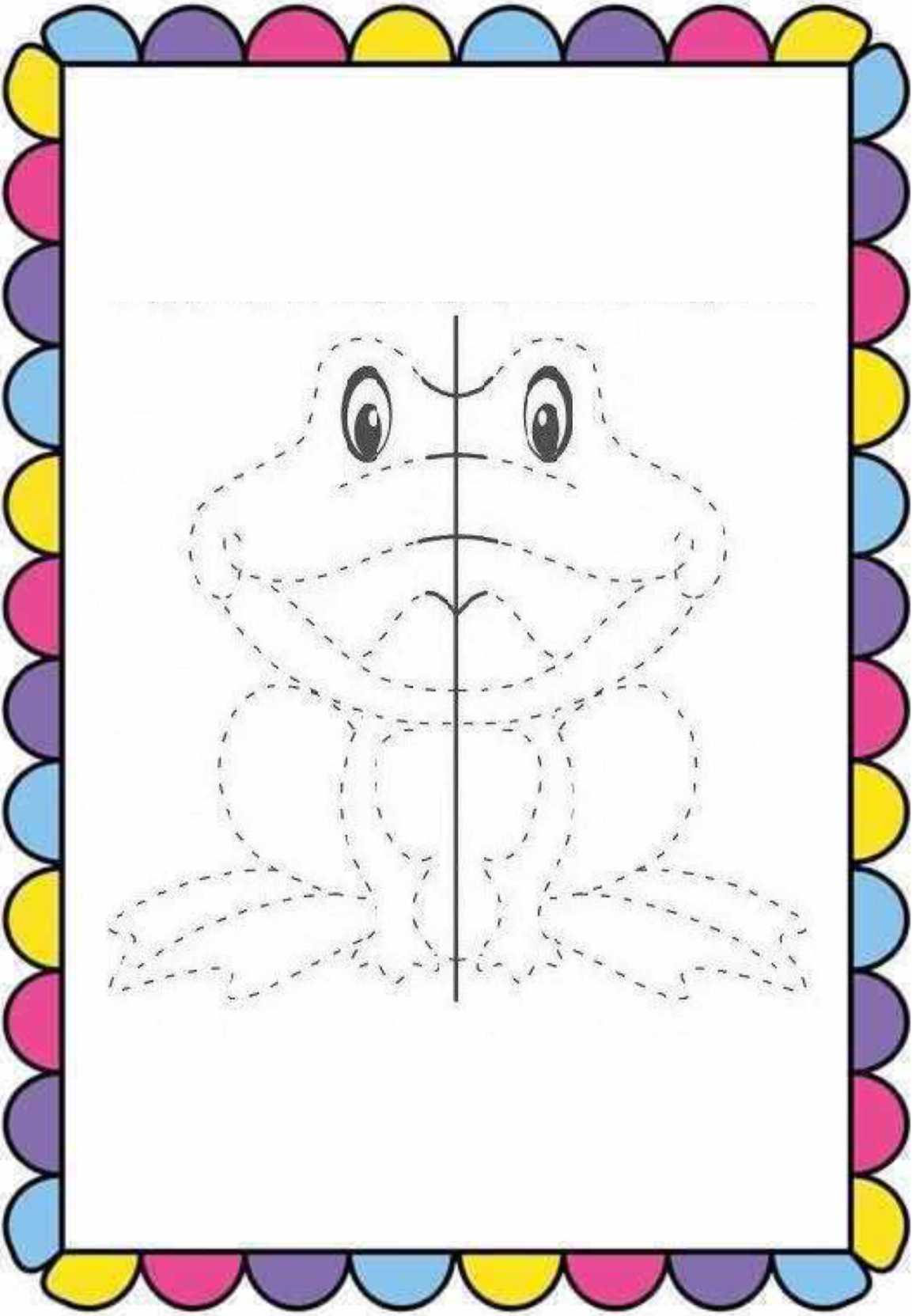 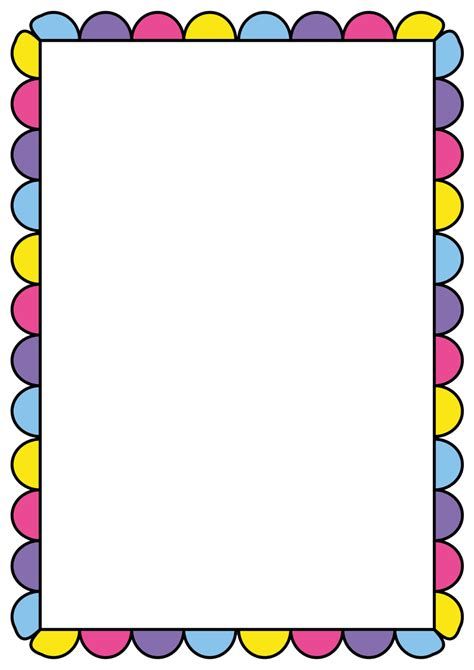 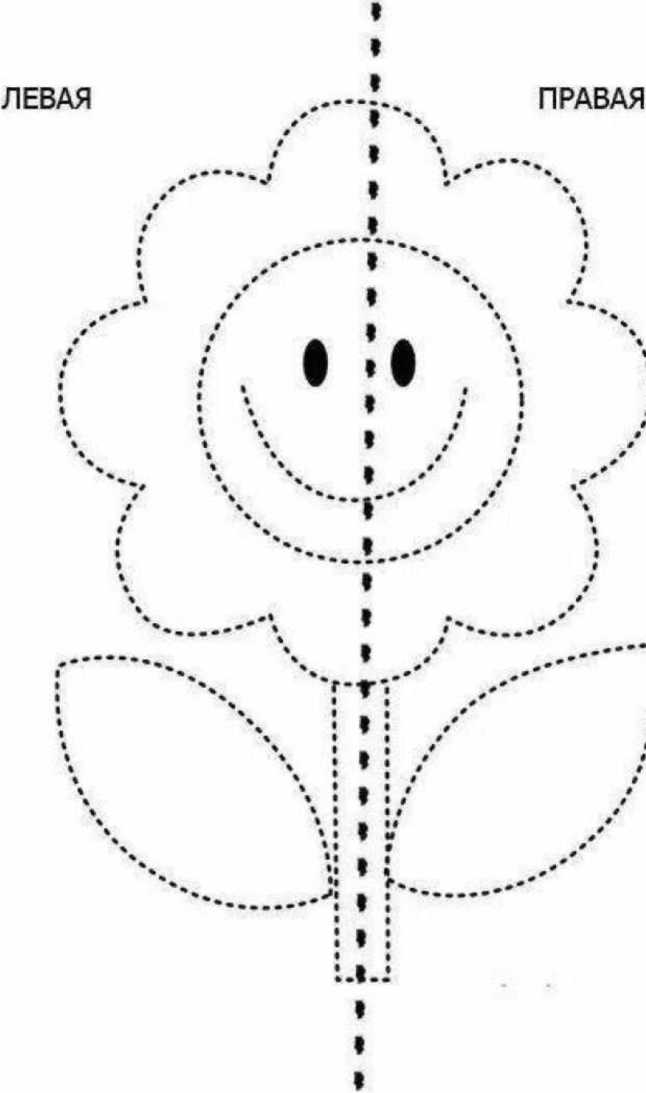 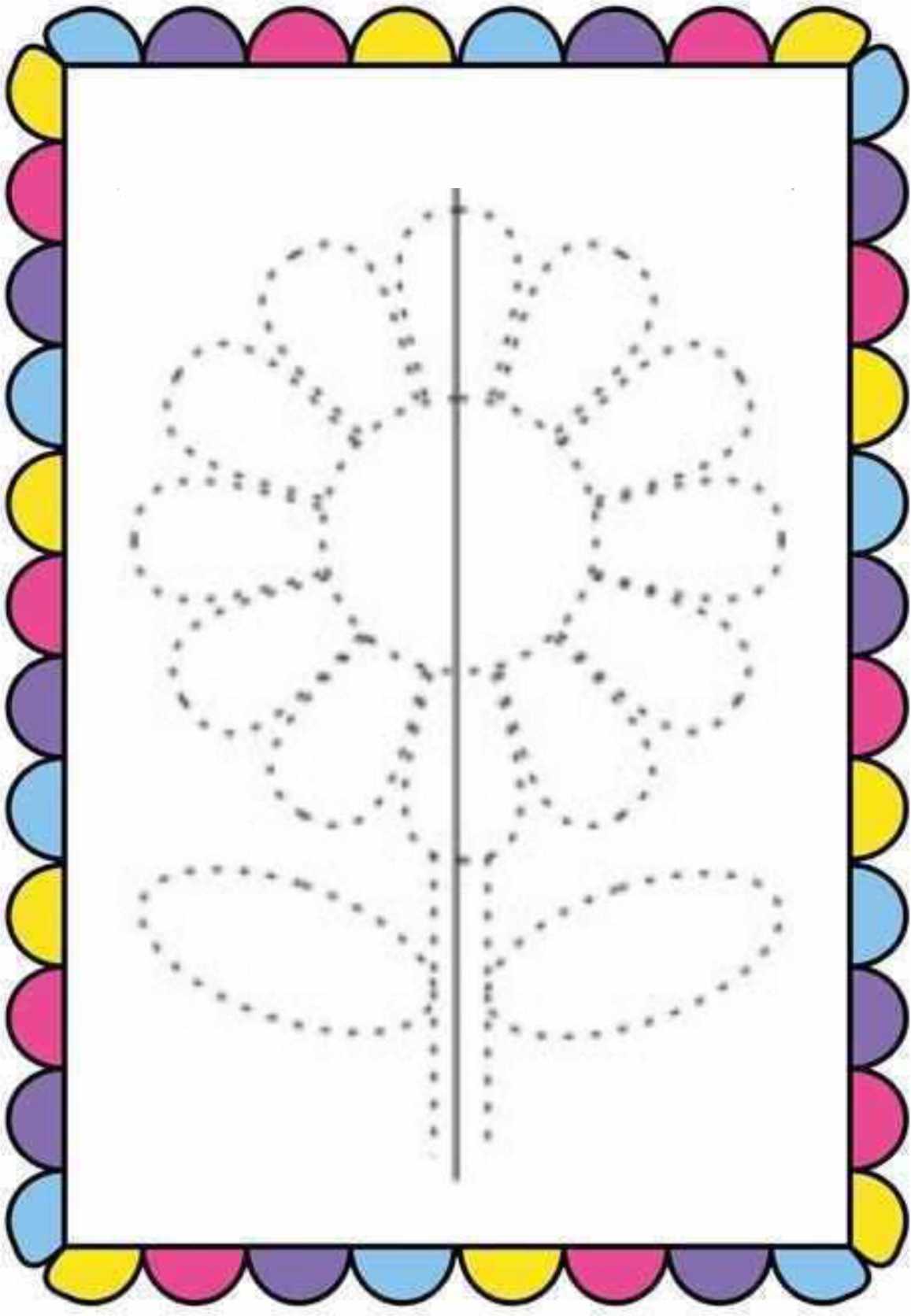 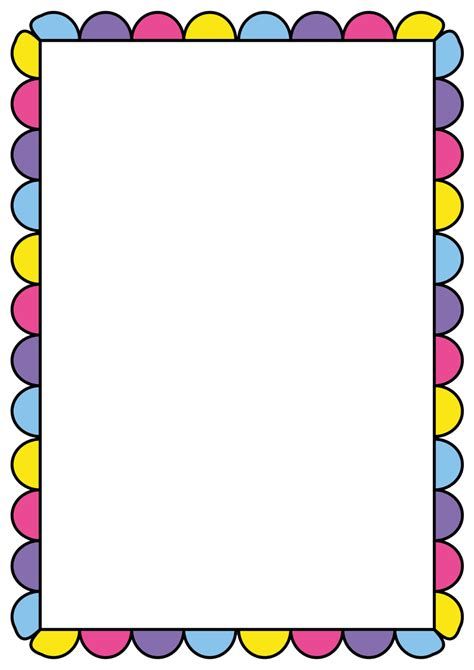 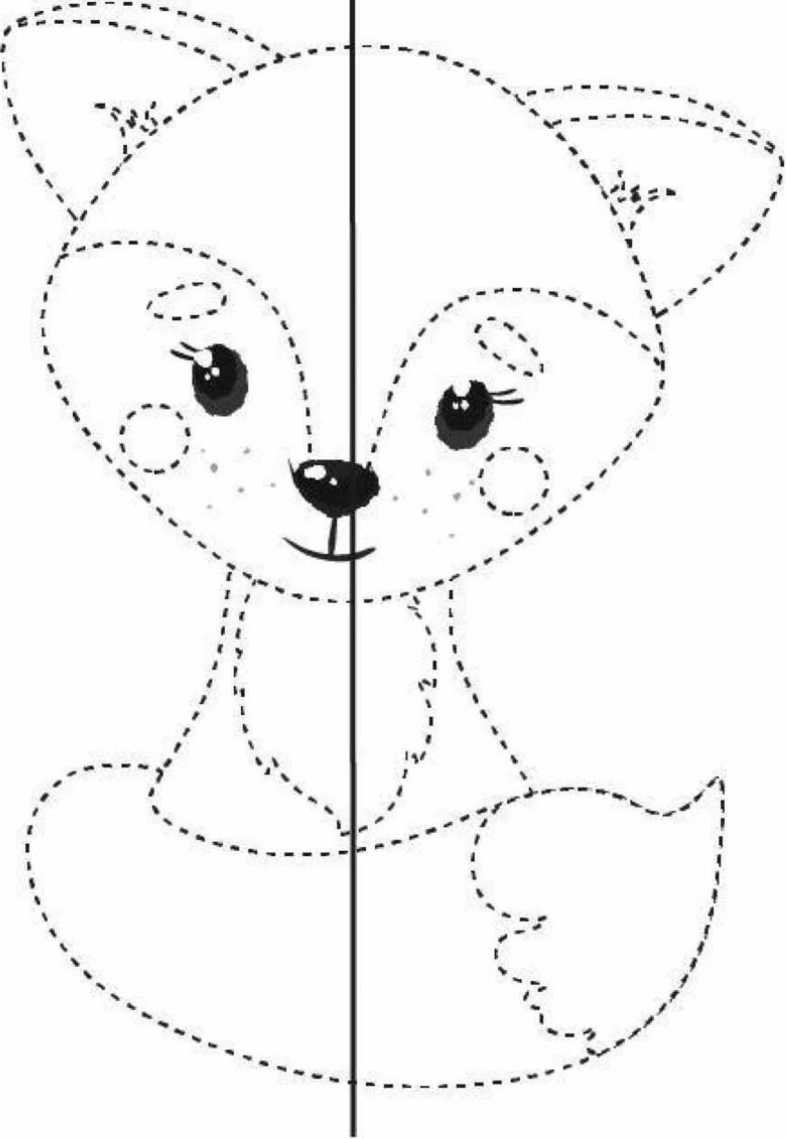 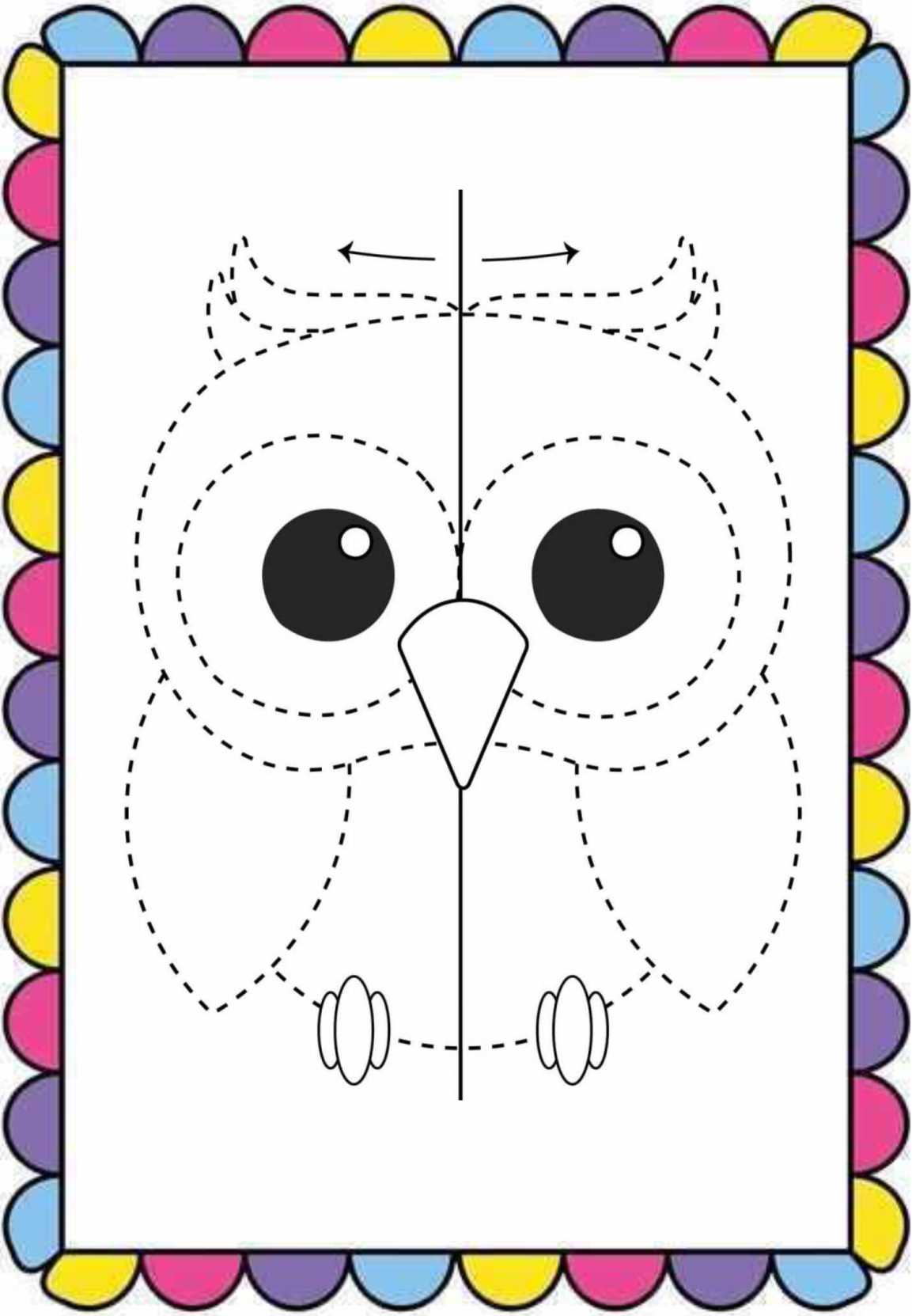 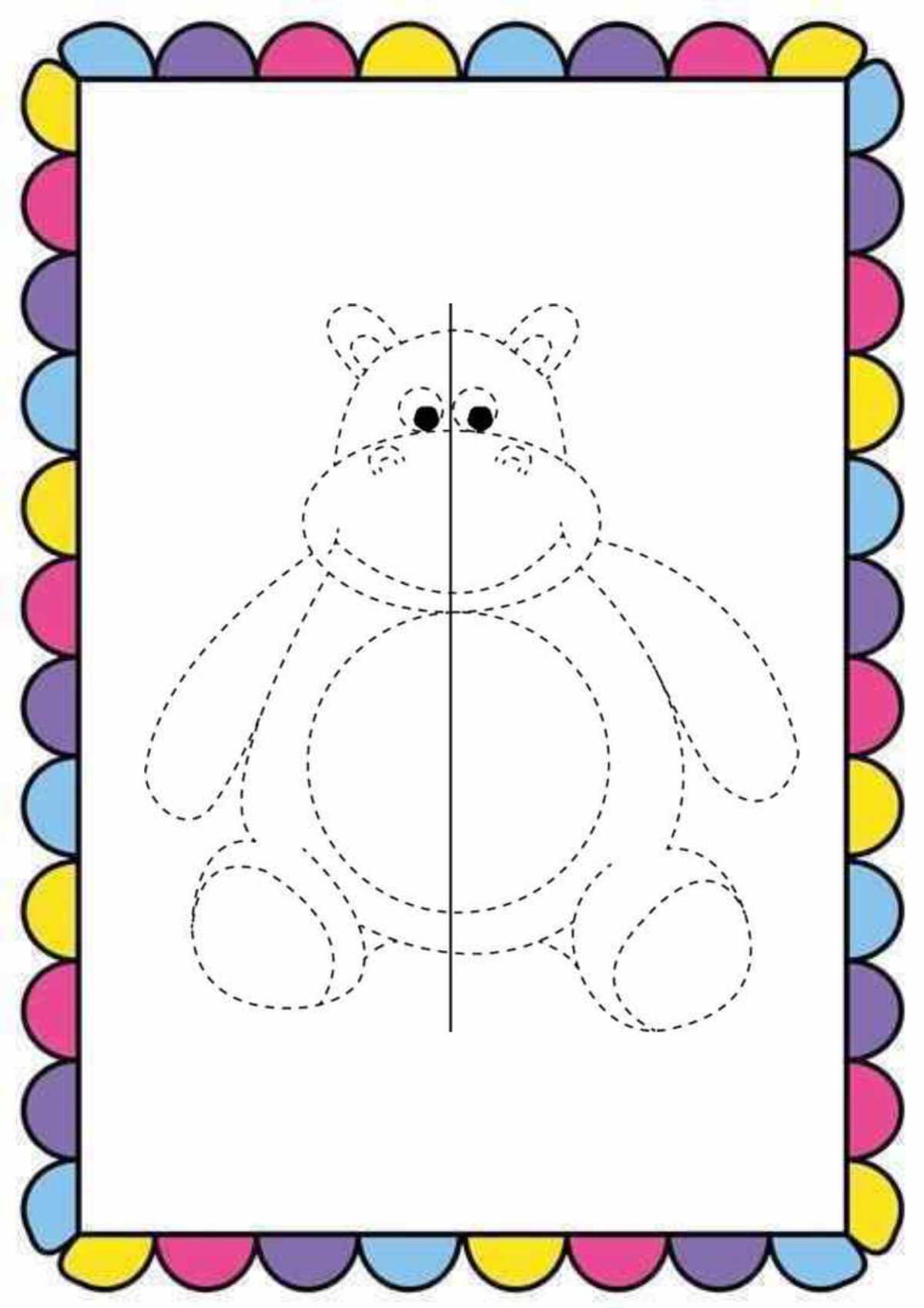 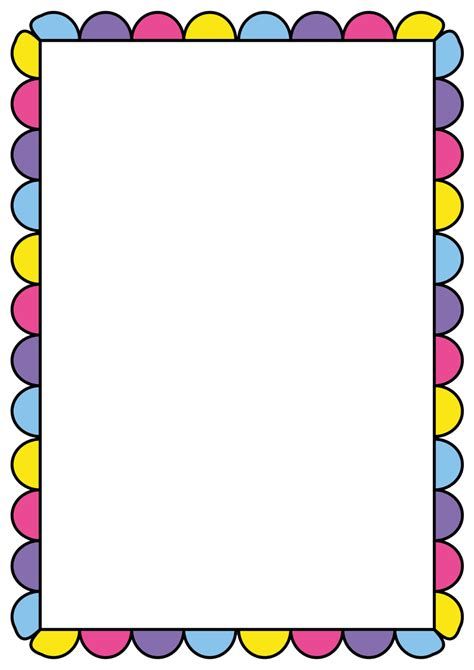 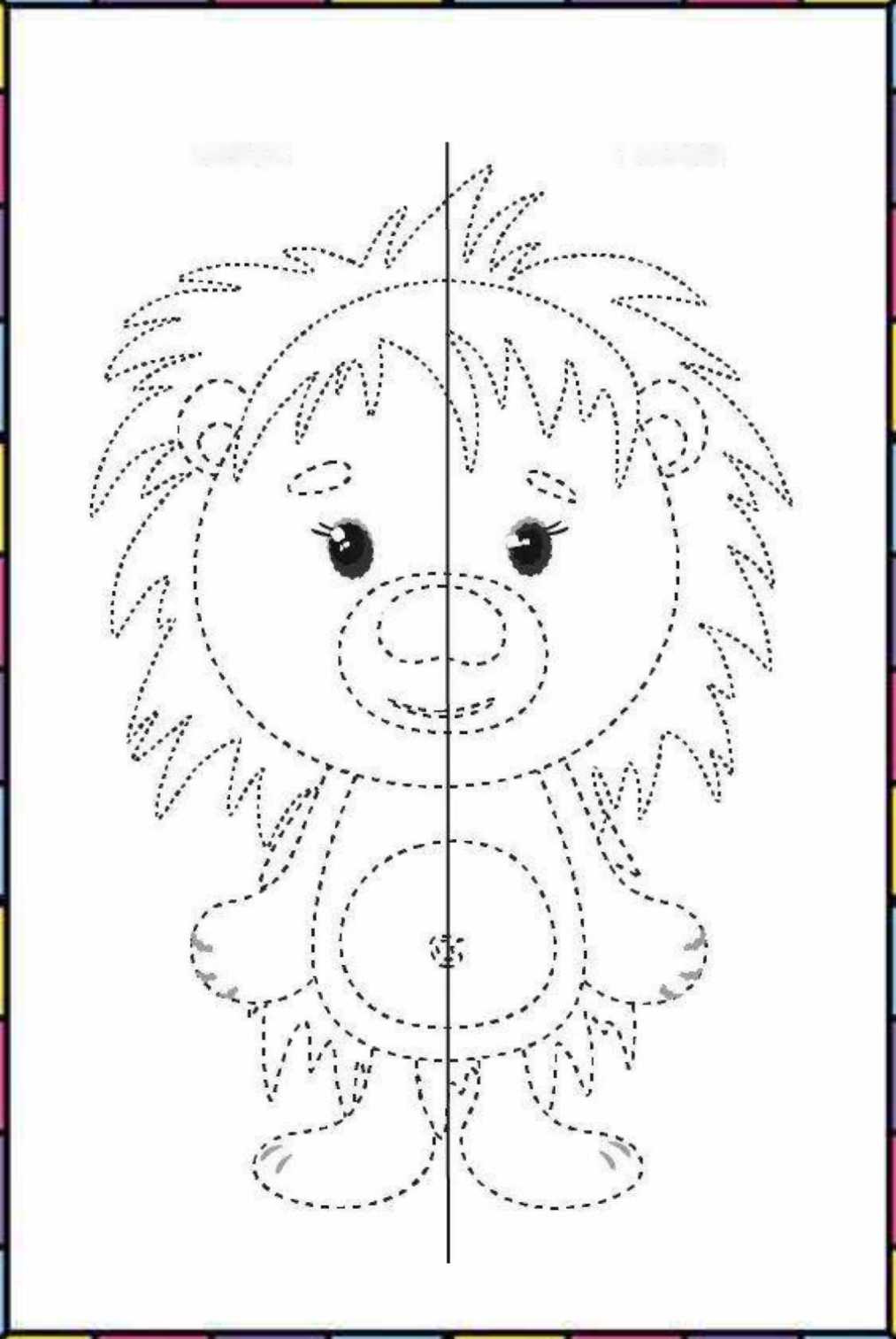 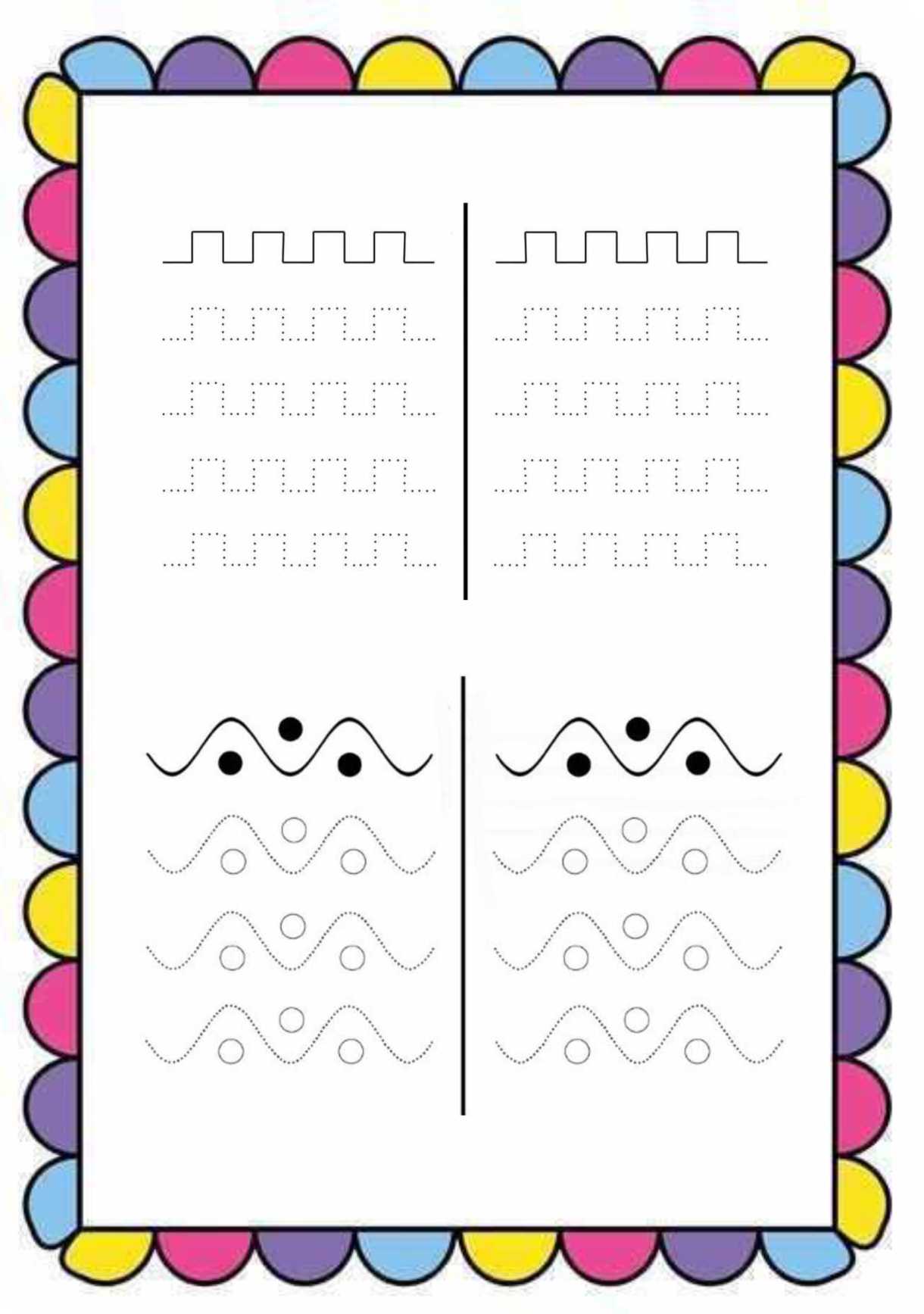 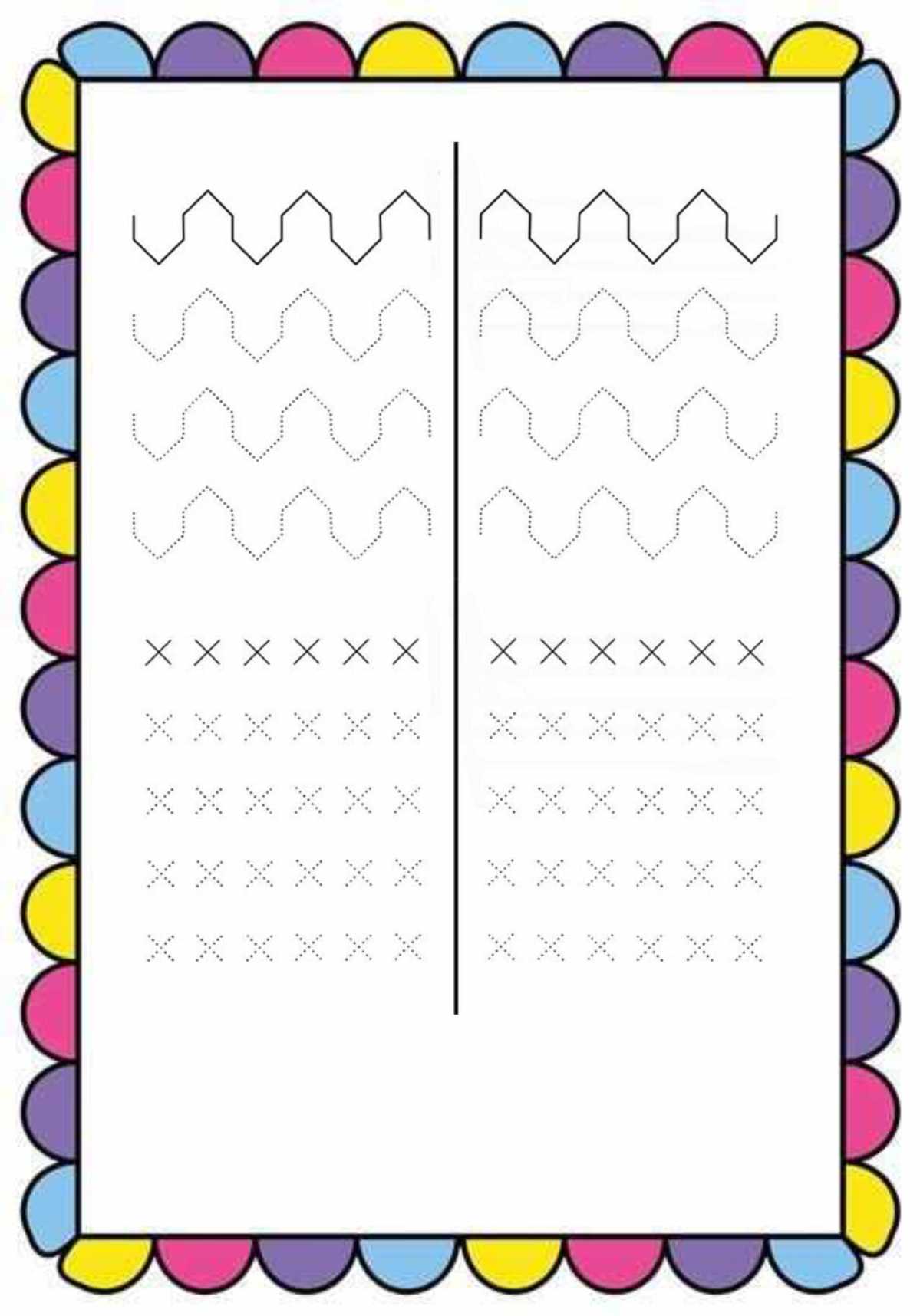